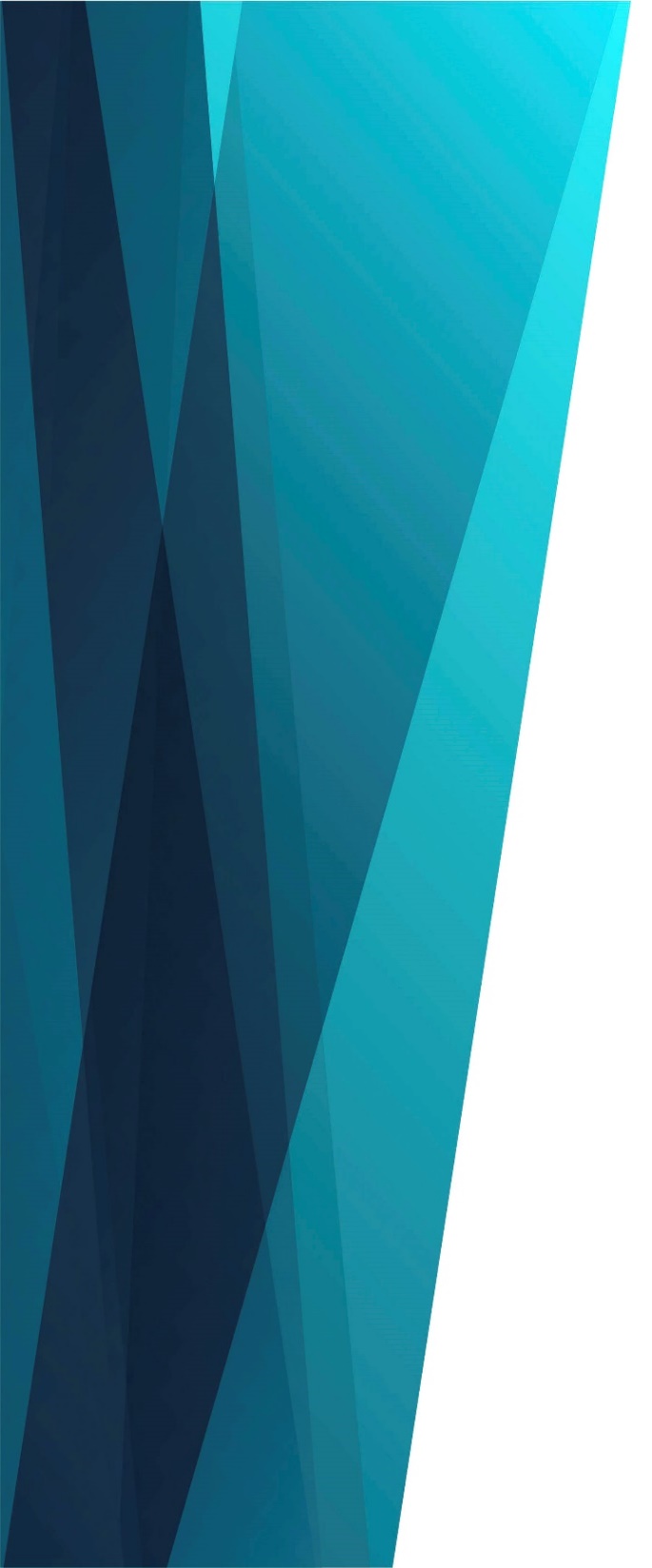 Жизнь посвящаю Тебе
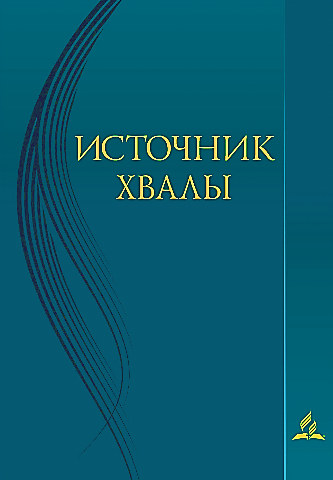 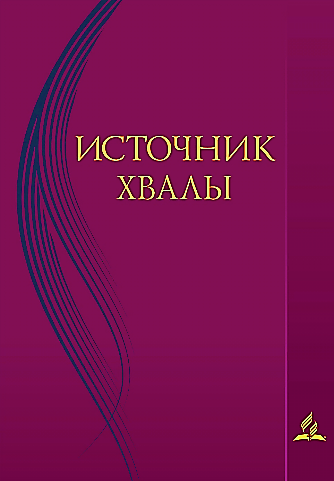 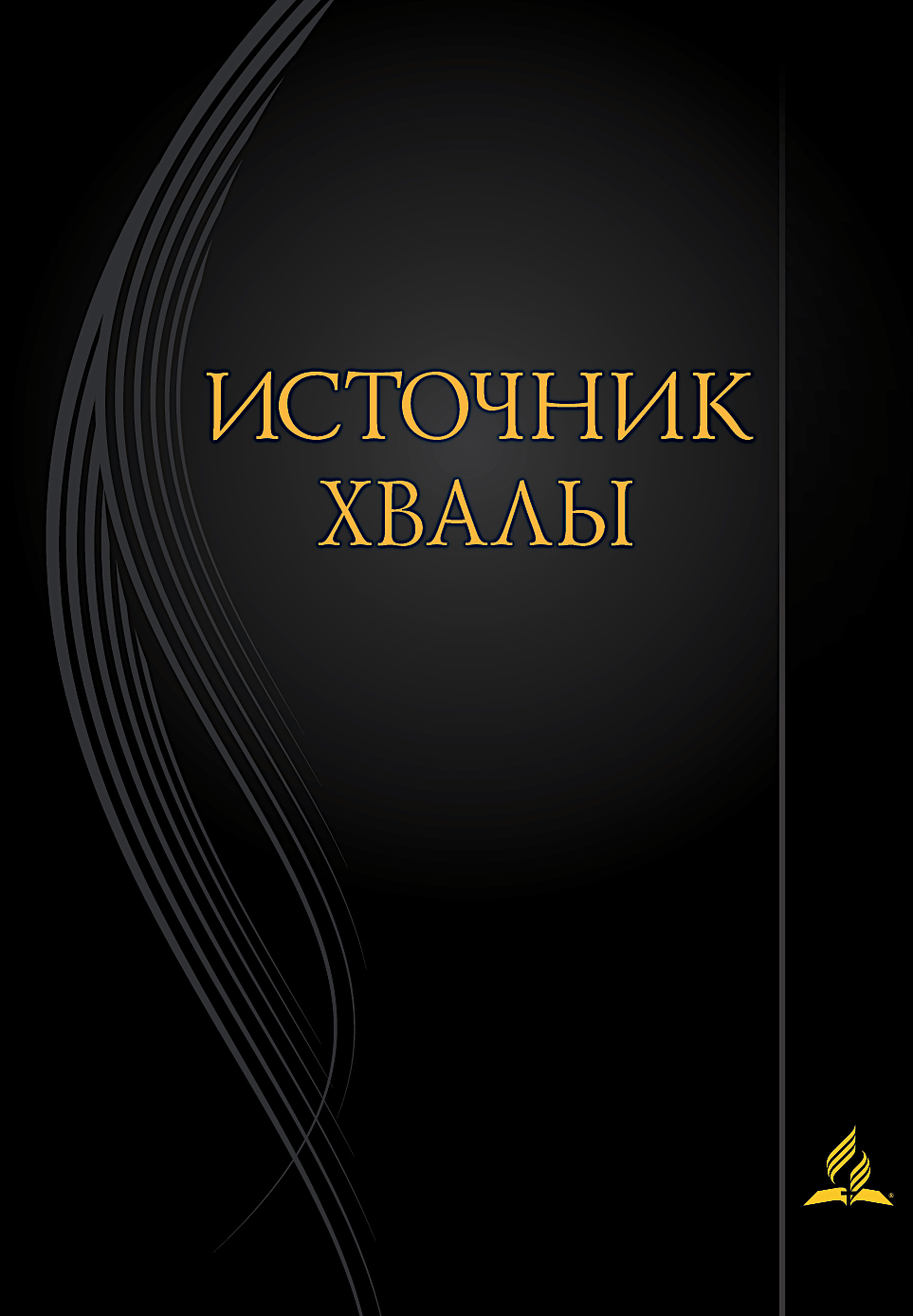 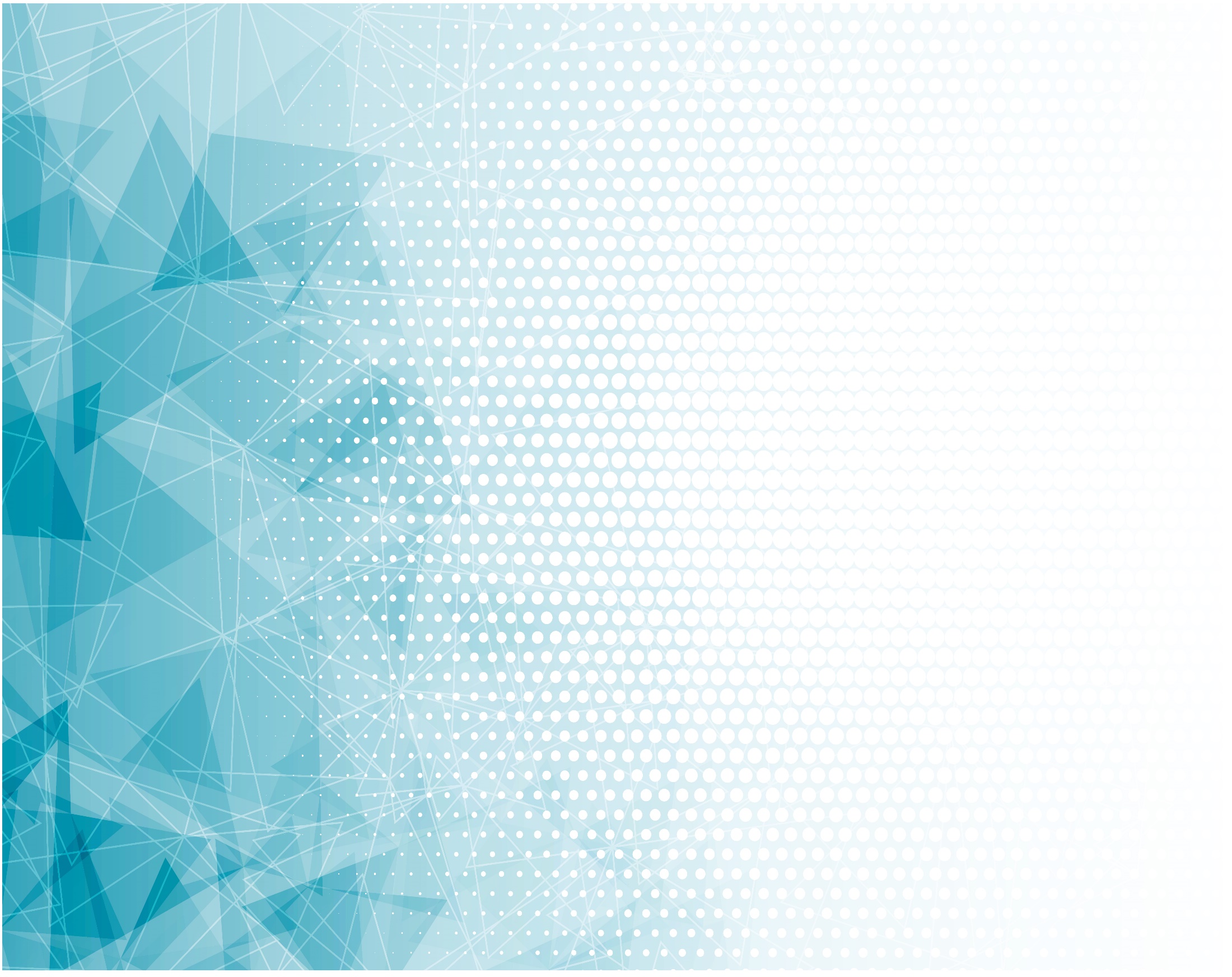 Жизнь 
Посвящаю Тебе
И преклоняюсь
В мольбе.
Ты управляй 
Ею Сам, путь 
Укажи к небесам.
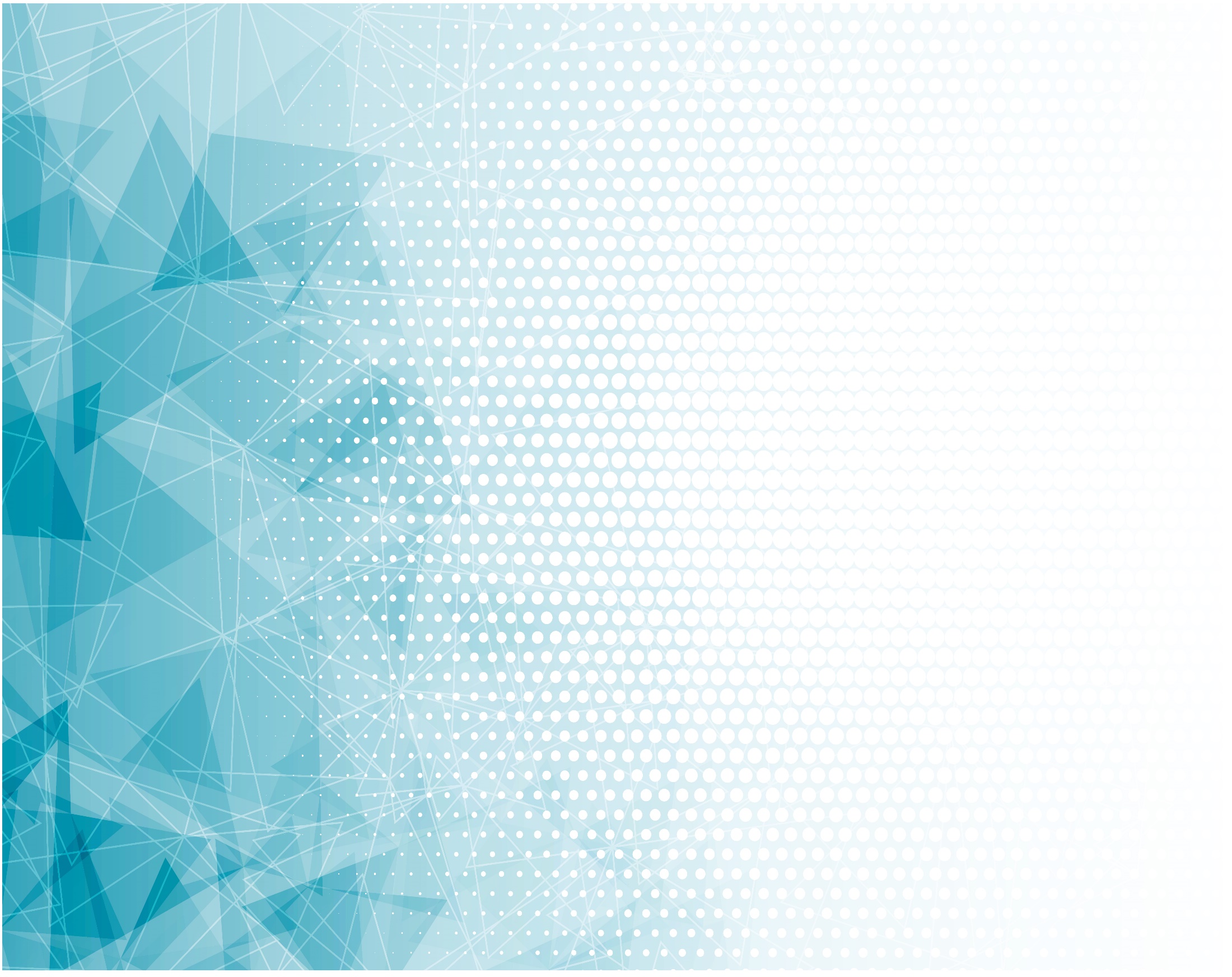 Боже, Тебя молю:
«Силу пошли Свою
И мне защиту дай, 
В битве с грехом Укрепляй».
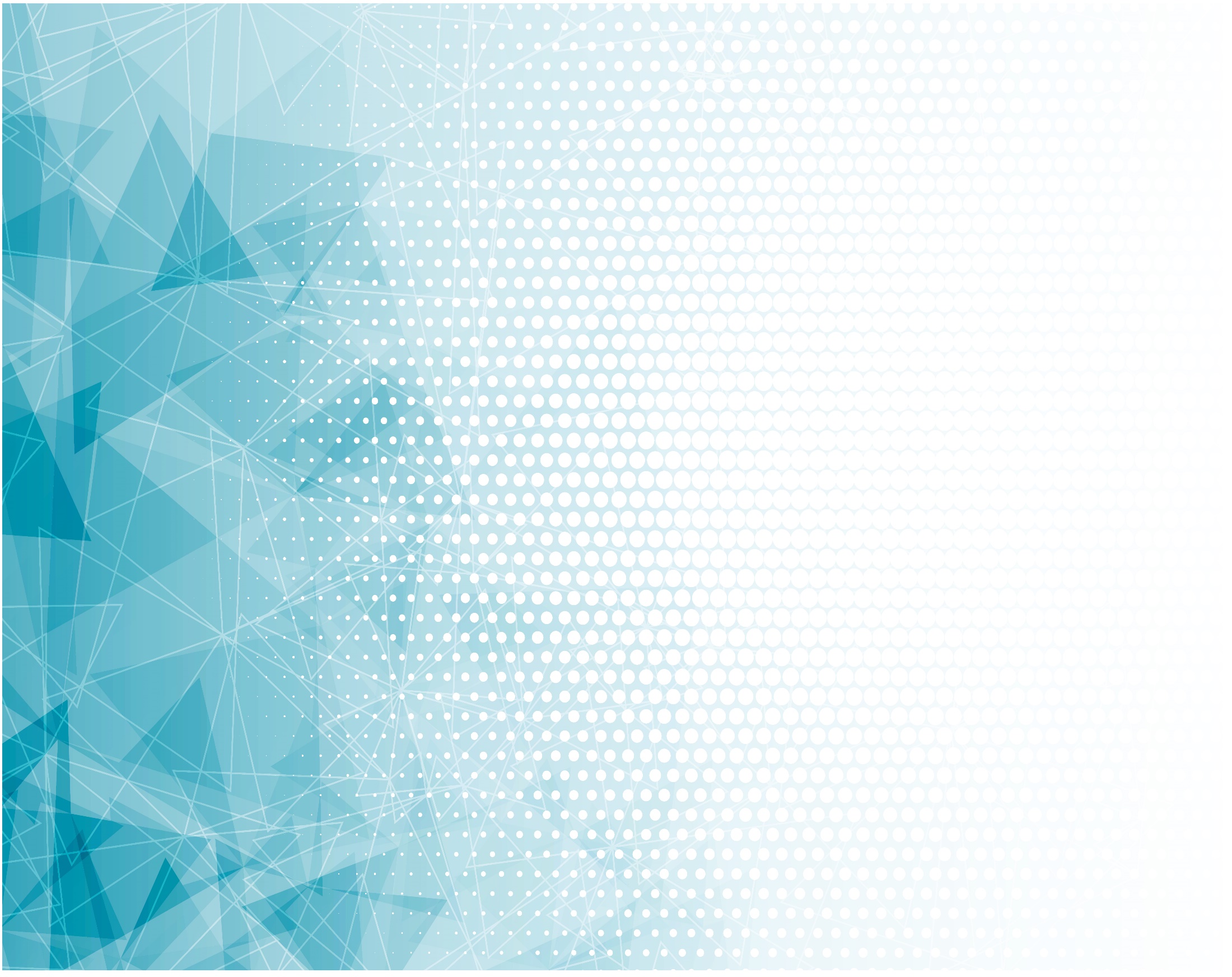 Боже, Тебя молю:
«Силу пошли Свою
И мне защиту дай, 
В битве с грехом Укрепляй».
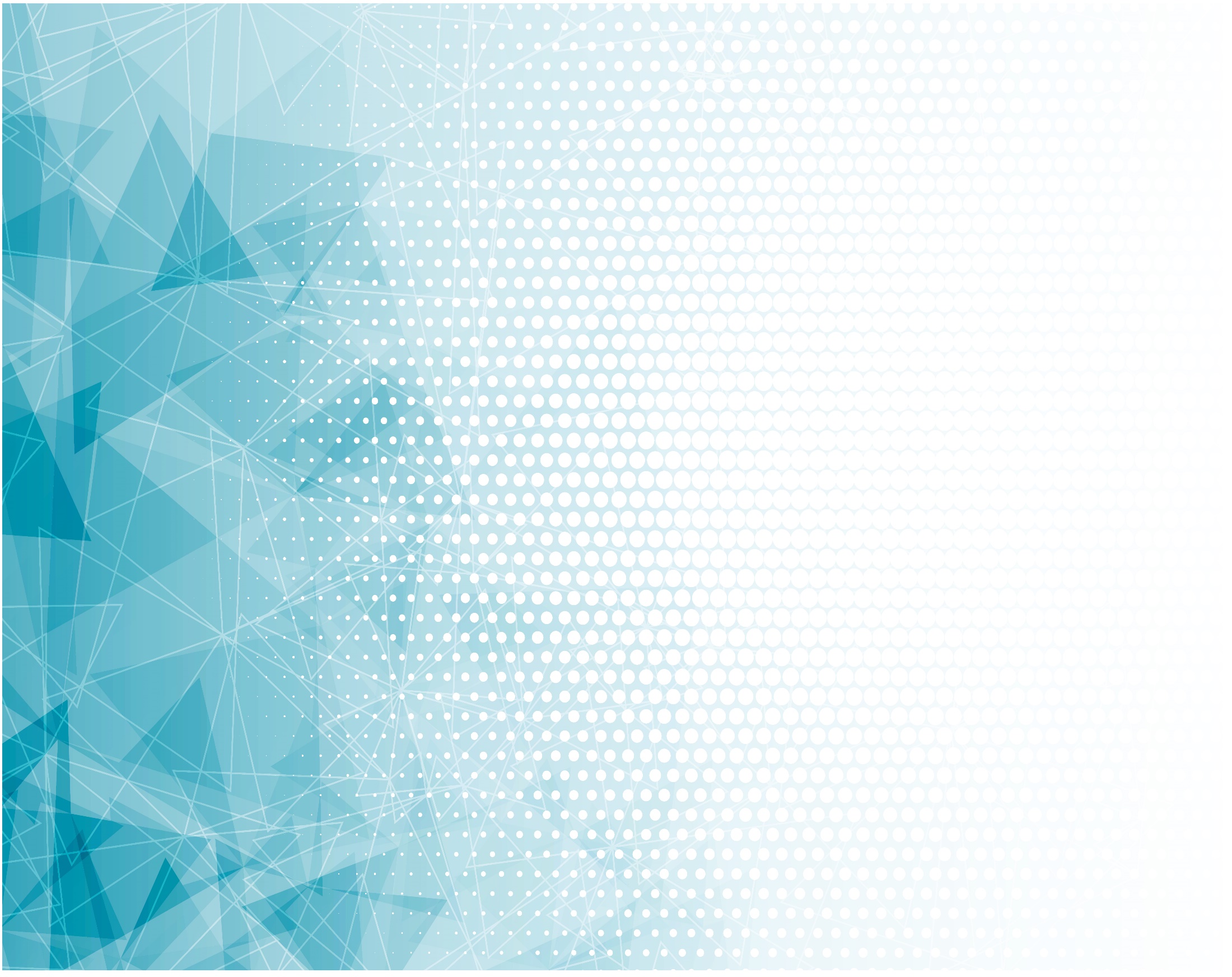 Свято желаю 
Я жить,
Ближних хочу 
Я любить,
Зло и обиды Прощать
И о Тебе возвещать.
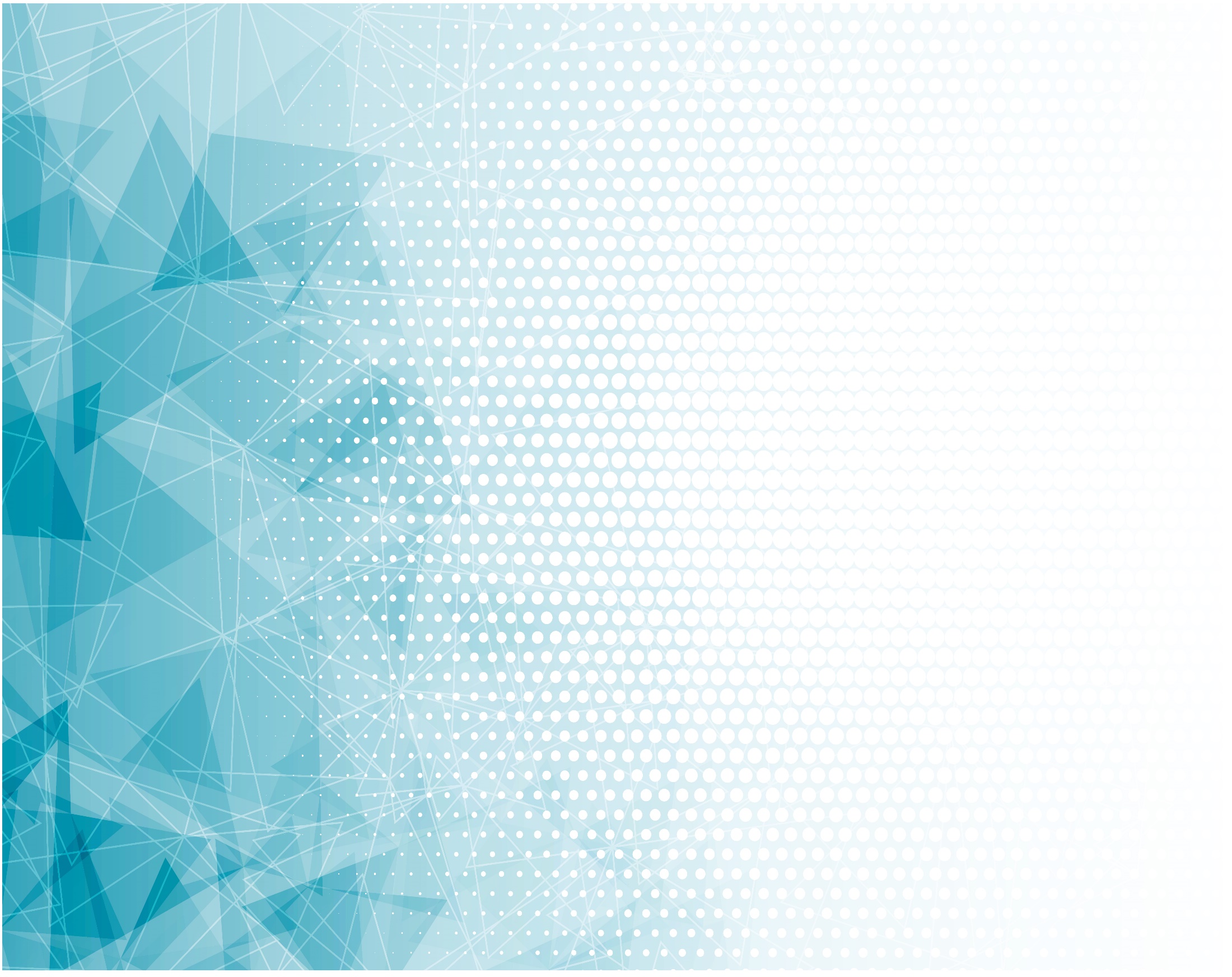 О мой Господь и Бог, Если б я 
В жизни смог 
Твою любовь 
Познать
И всем о ней Рассказать!
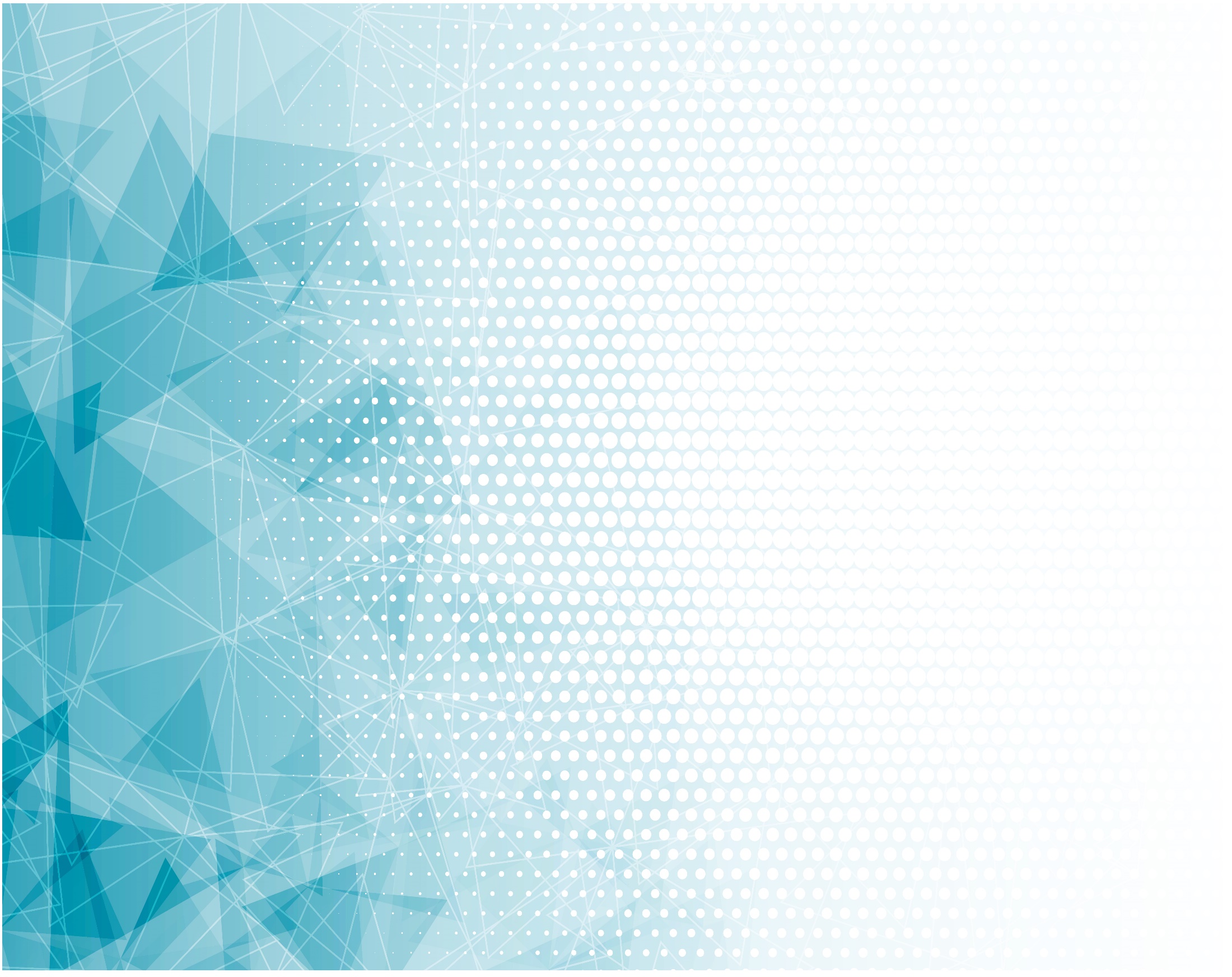 О мой Господь 
И Бог,
Если б я в жизни смог Твою любовь 
Познать и всем о ней Рассказать!
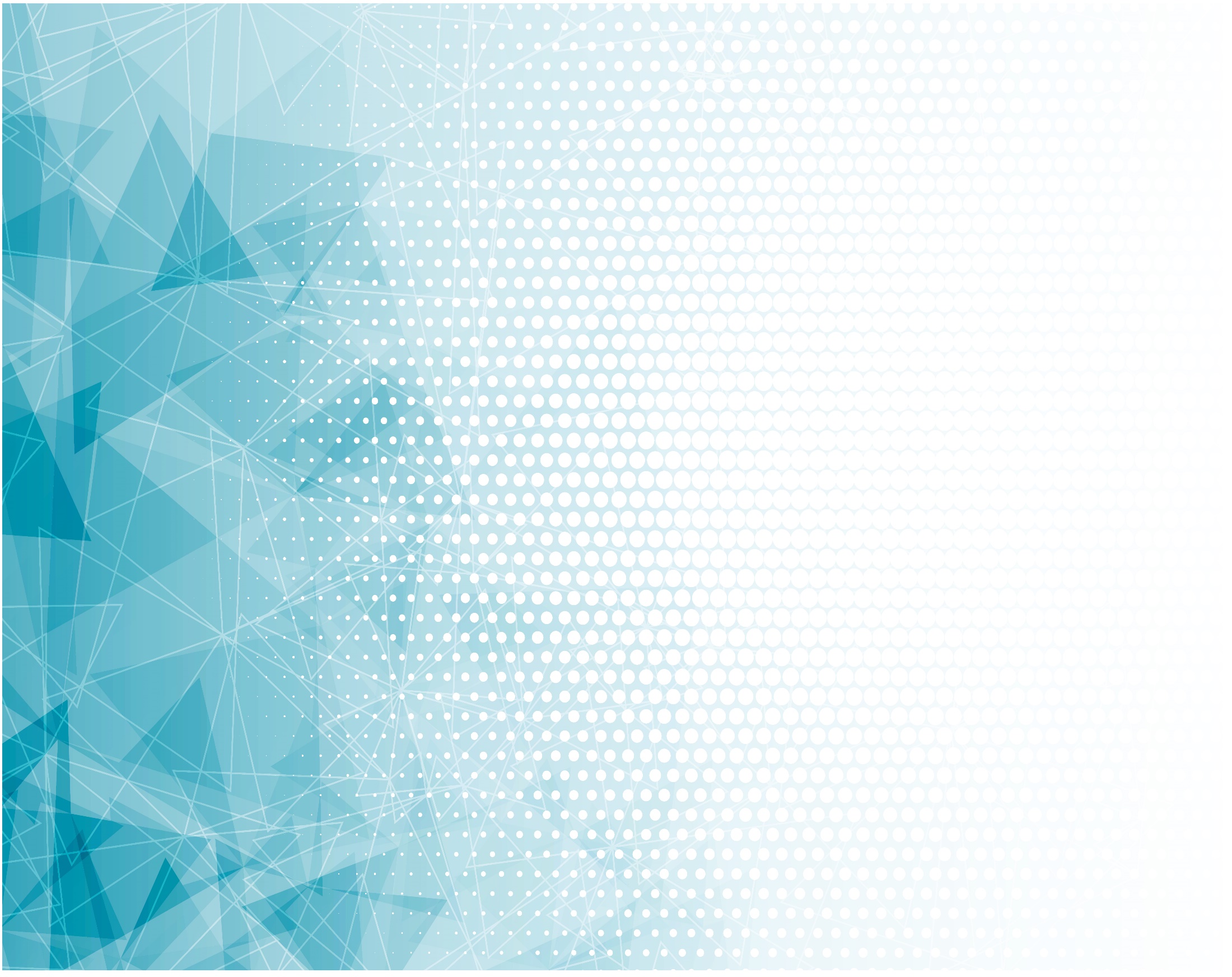 Скоро Ты в славе Придёшь
И Свою церковь Возьмёшь.
Так приготовь и меня, 
Чтобы достоин был я
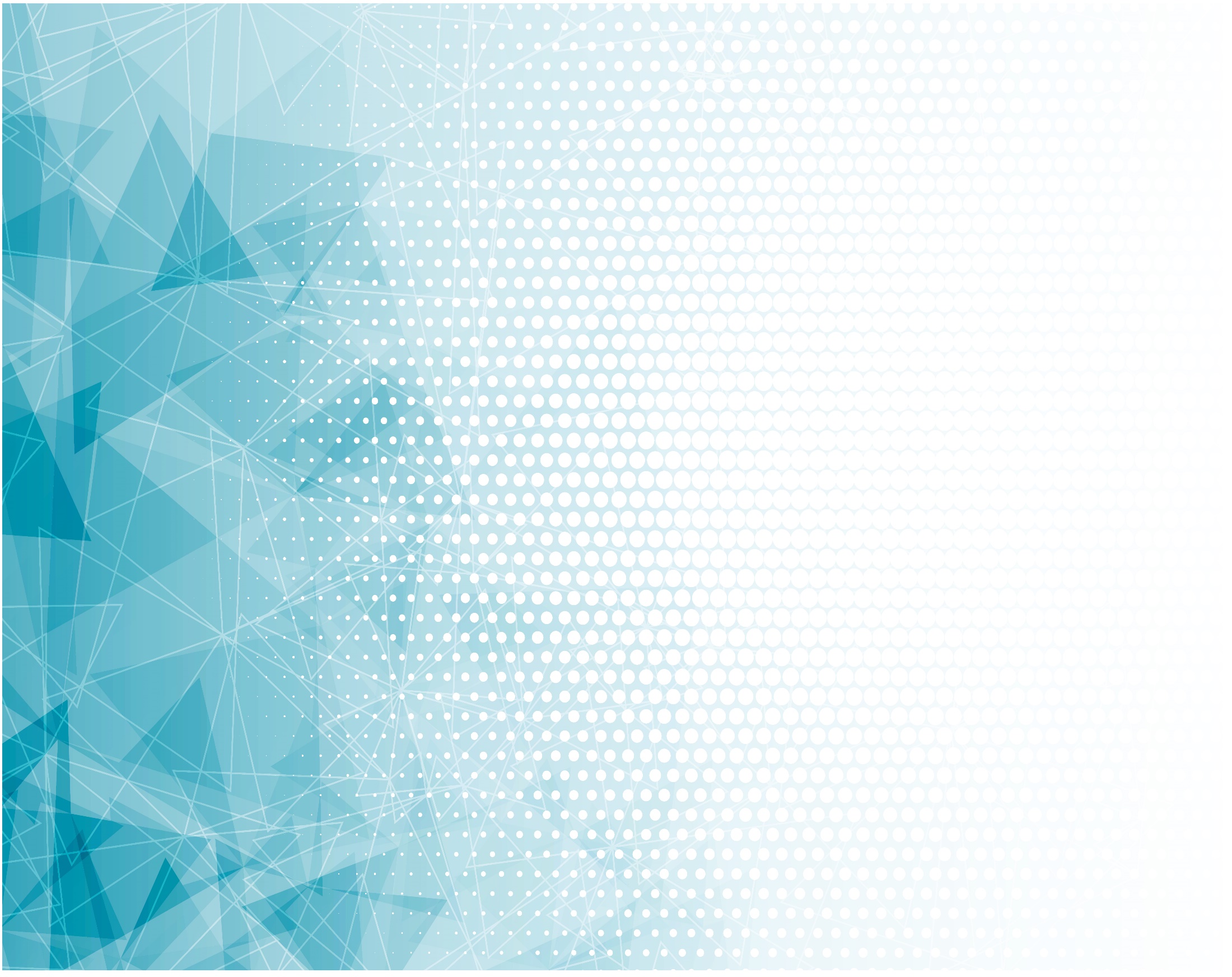 Вечно с Тобой Пребыть,
Обиды все забыть
И на Тебя взирать,
Жизнь для служенья Отдать.
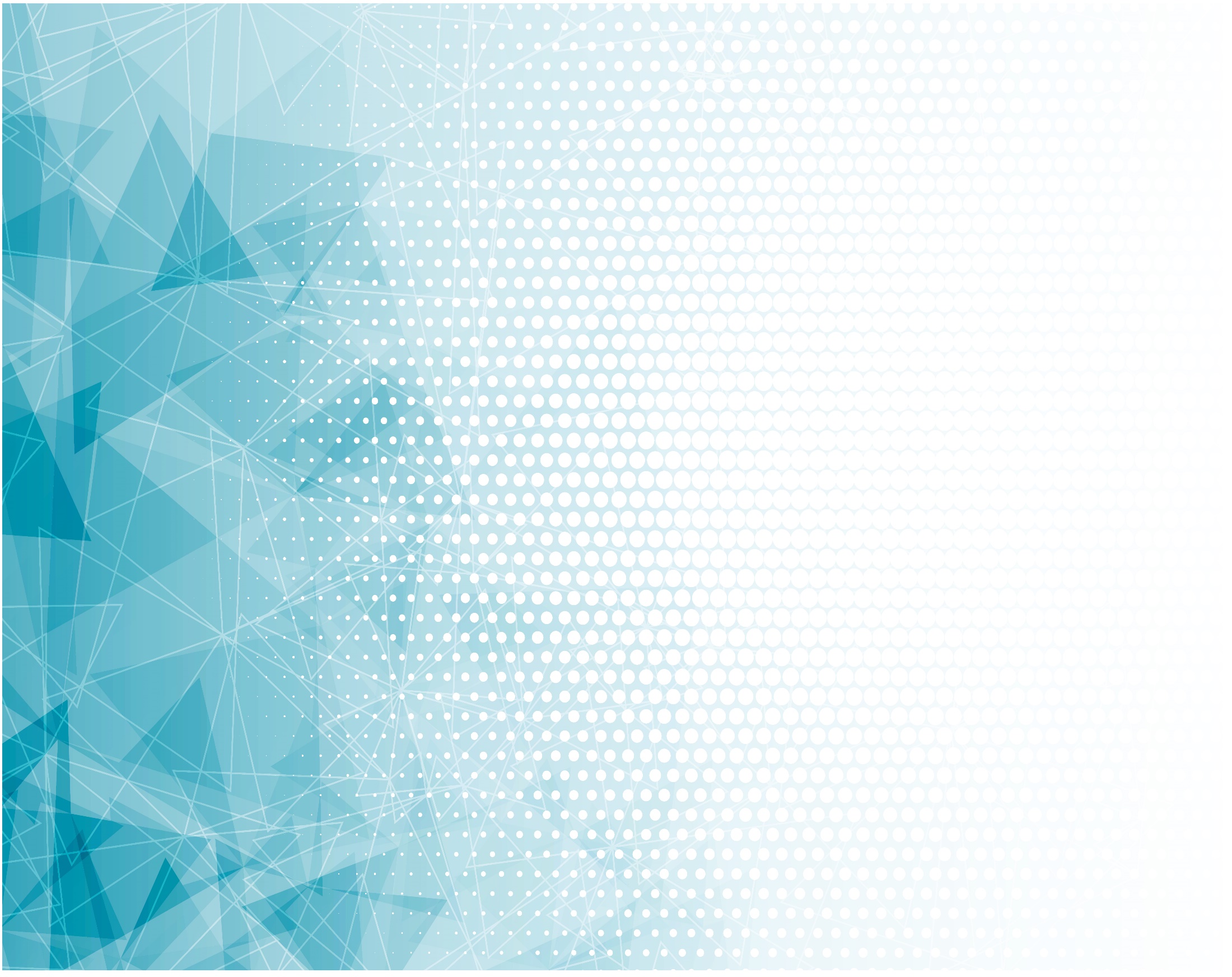 Вечно с Тобой Пребыть,
Обиды все забыть
И на Тебя взирать,
Жизнь для служенья Отдать.